Regióny v rámci Ázie
Stredná Ázia a Kaukazský region
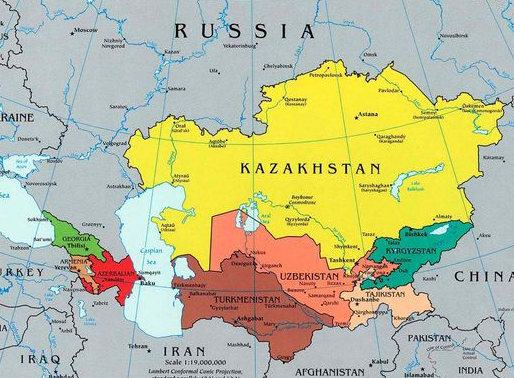 Poloha
Okolo Kasp. Mora
Na západe Čierne more -> Kaukaz -> Kasp. More
Na východe Pamír, Ťanšan -> Kasp. more
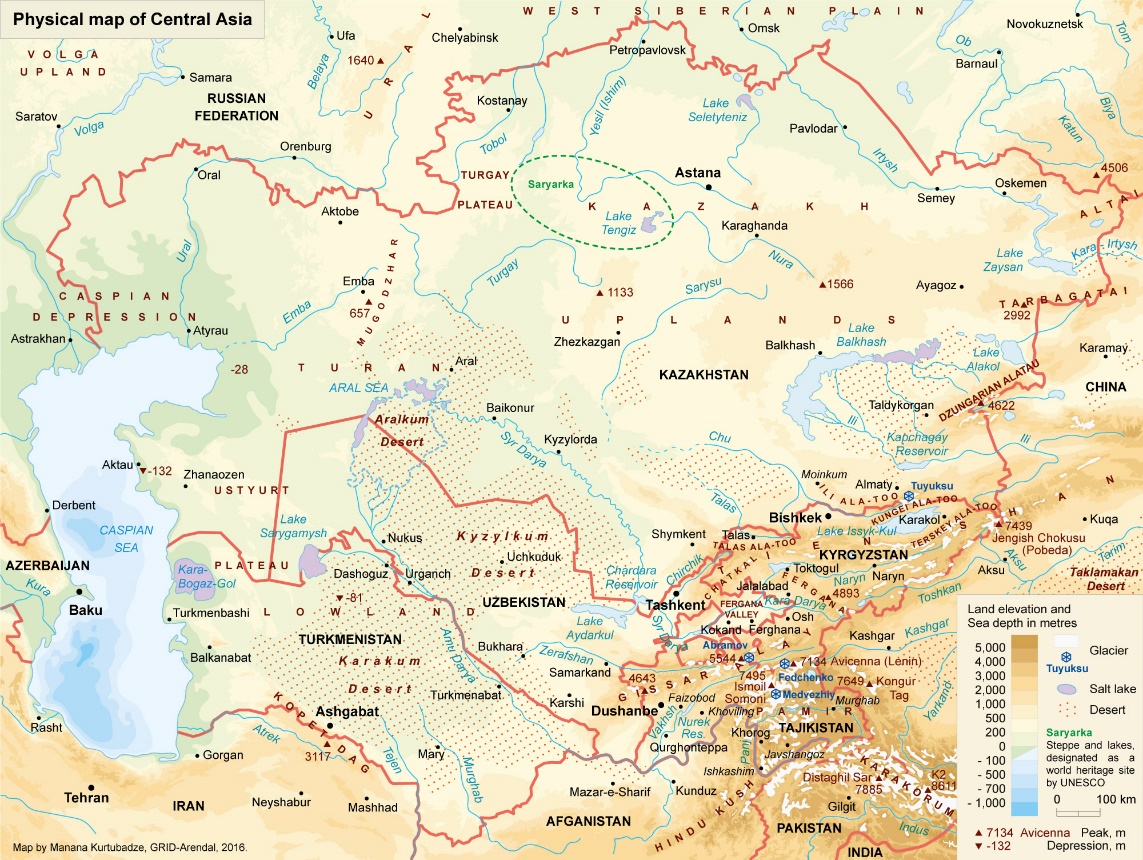 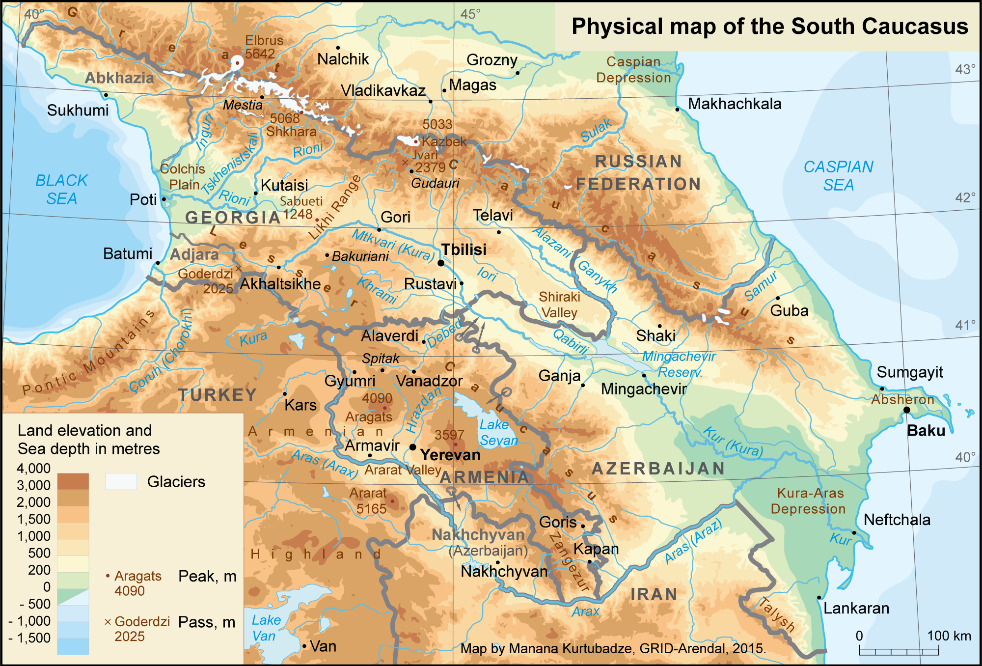 Orografia (geomorfologické jednotky) a geológia
najvýznamnejšie celky,
Kaukaz (Malý a Veľký), okraj Arménskej vysočiny, Kurská nížina
Stredoázijské pohoria: Pamír a Ťanšan (s nadm. výškami nad 7000 m)
Kazašská plošina
Turanská nížina (hladina Kasp. mora -28 m n. m.)
vo všeobecnosti je to považované za najnižšiu nadm. výšku, no v strednej Ázii sa nachádza viacero krasových preliačin s ešte nižšími nadm. výškami, najnižšia je v Kazachstane blízko pobrežia Kasp. mora a má nadm. výšku -132 m (Karakijska preliačina)
zdroj
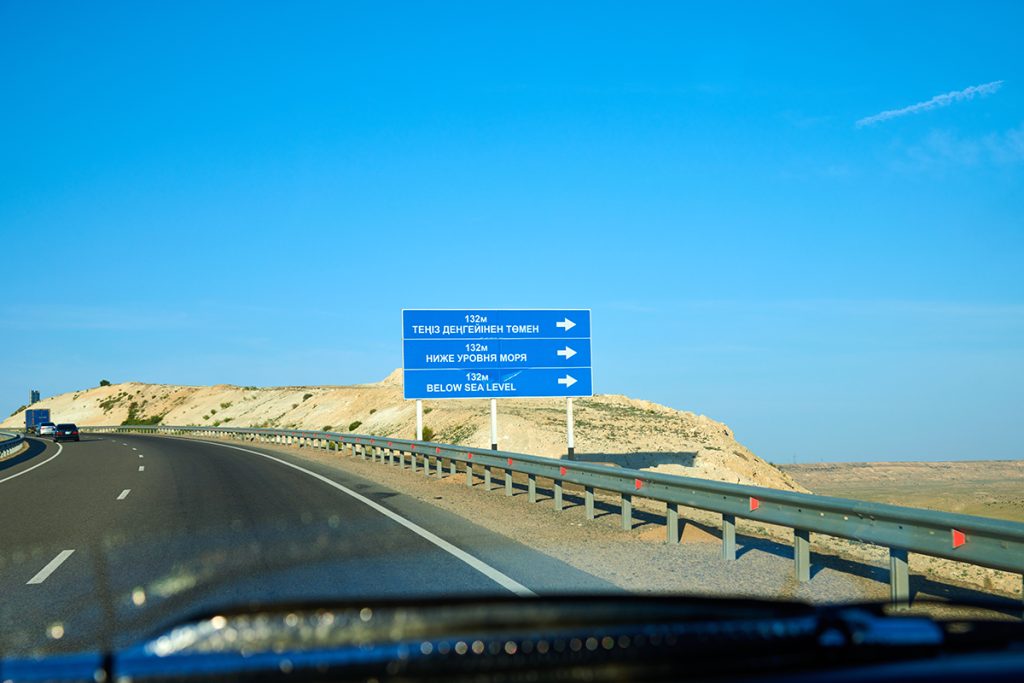 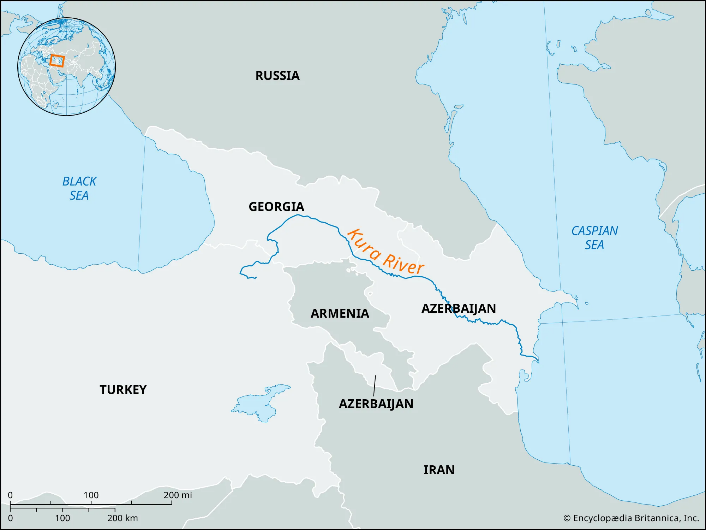 Vodstvo
rieky
Kaukaz: množstvo malých riek (do Čierneho, resp. Kaspického mora)
najväčšia rieka Kura – v dolnom toku vytvára Kurskú nižinu, ktorá oddeľuje Malý a Veľký Kaukaz
najmä snehovo-dažďový režim 
Stredná Ázia:
Amudarja & Syrdarja + Karakumský kanál
Zavlažovanie rozsiahlych suchých oblastí
ľadovcový režim odtoku
jazerá
Kasp. more
Aralské jazero (prudké vysychanie v súvislosti so zavlažovaním – bavlník)
Balchašské jazero (slané + sladké)
Sevan (Arménsko)
Issyk Kuľ
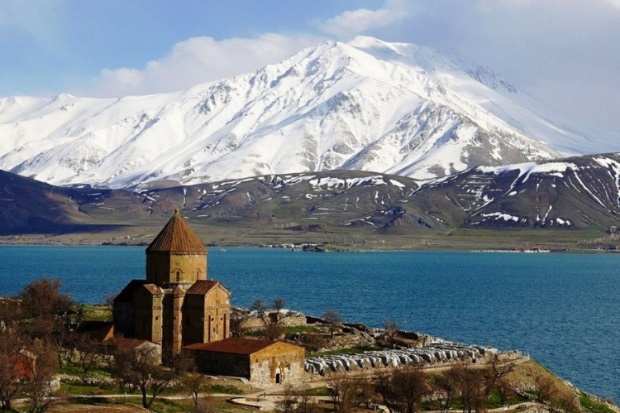 Klíma a charakter krajiny
rozhranie mierneho a subtropického pásma
výrazne podmienené nadmorskou výškou
vo všeobecnosti arídne, no na náveterných stranách pohorí viac humídne

v nížinatých častiach je pre poľnohospodárstvo nevyhnutné intenzívne zavlažovanie 
-> vysychanie Aralského jazera
Rastlinstvo a živočíštvo
holarktická faunistická i floristická oblasť
výrazná vertikálna členitosť
nížinaté oblasti strednej Ázie majú stepný, miestami až polopúštny charakter
vysokohorské oblasti charakter horskej tundry
 najpestrejšia potenciálna vegetácia je na podhorí, zároveň ide o veľmi husto zaľudnenú oblasť,   takže prírodná krajina bola intenzívne pretvorená na kultúrnu 


 leopard kauzkazský, leopard snežný, medveď, rys, jelenia zver, stepná líška, antilopa Saiga,  gazely, šakaly...
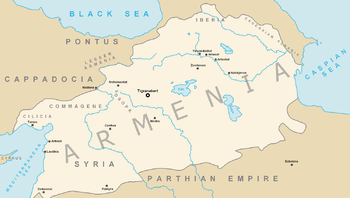 História	a geopolitická charakteristika
Arménsko, 1. stor. p. K.
územie, kde sa od staroveku prelínal vplyv rôznych ríš, mocenských útvarov (Perzská, Partská, Macedónska, Rímska, resp. Byzantská, Mongolská, Osmanská, Ruská ríša) 
Strednú Áziu pôvodne obývali rôznorodé nomádske kmene, rozvoj stálych miest tu podmienila Hodvábna cesta
Kaukazský región je vďaka horským bariéram relatívne ťažko dostupný, sformovalo sa tu viacero etník
Už v 3. – 4. storočí p. n. l. sa sformovalo samostatné Veľké Arménsko, ktoré patrilo medzi najväčšie štáty sveta
Už od 1. storočia sa do Kaukazského regiónu šíri kresťanstvo, ktoré vytláča zoroastrizmus a pohanské kulty (Arménsko ako prvé prijalo kresťanstvo za štátne náboženstvo od r. 301)
V 5. – 10. stor. postupný príchod turkických etník (dnes v Strednej Ázii okrem Tadžikov + Azerbajdžan)
V 7. storočí územie ovládol Arabský kalifát, šírenie islamu (najmä u turkických etník, kresťanstvo sa zachovalo v Arménsku a Gruzínsku)
Západné Arménsko sa stalo súčasťou Osmanskej ríše (Turecka), na začiatku 1. svet. vojny došlo k masovému vraždeniu (údajne až cez 1 mil. obetí), Arméni to označujú za genocídu
V 19. stor. silnejúci vplyv Ruska a postupné začleňovanie do ruského impéria, od roku 1917 súčasť ZSSR
1991 rozpad ZSSR, vznik súčasných štátov – avšak pretrvávajúce územné spory
najmä v Strednej Ázii sa uplatnili autorkatické režimy (napr. Saparmurat Nijazov – Turkmenbaši do r. 2006)
Nursultan Nazarbajev – v r. 2019 odstúpil – hlavné mesto Astana premenované na Nursultan, v r. 2022 Astana
Arménsko, Gruzínsko – snahy o európsku integráciu, vs. snahy Ruska o udržanie hegemónie v regióne
Obyvateľstvo
Počet a rozmiestnenie
Kaukazský región pomerne husto zaľudnený, okrem najvyšších častí pohorí
Stredoázijský región je veľmi riedko zaľudnený, okrem podhorí a vodných tokov v nížinatých stepných častiach

Uzbekistan – 35 mil. 
Kazachstan – 19 mil.
Azerbajdžan – 10 mil.
Tadžikistan – 10 mil.
Kirgizsko – 7 mil.
Turkménsko – 6 mil. 
Gruzínsko – 4 mil.
Arménsko – 3 mil.
Obyvateľstvo
Dynamika
celkový rast
Arménsko a Gruzínsko – stabilizované populácie
ostatné krajiny patria k pomerne rýchlo rastúcim populáciám
prirodzený prírastok
Arménsko a Gruzínsko – veľmi mierny prírastok (podobne ako SK)
ostatné krajiny vysoký prirodzený prírastok
Tadžikistan až 20 ‰ – na úrovni subsaharských krajín
migračný prírastok
migračne úbytkové regióny
podmienené jednak postupnou emigráciou Ruského obyvateľstva, jednak vo viacerých krajinách odchod kvôli chudobe, nepokojom, resp. autokratickým režimom
Obyvateľstvo
štruktúra
rasová a etnická
Gruzínci, Arméni, Tadžikovia + Rusi, Oseti, Abcházci, Nemci – Europoidná rasa (vyslovene ako zaujímavosť – Slováci a Česi, napr. Interhelpo)
ostatné národy – monogloidná s europoidnými prvkami
jazyková
veľmi pestrá, stret viacerých rodín, vrátane Kaukazskej, špecifickej pre Kaukazský región
Indoeurópska:
slovanská: Rusi
arménska: Arméni (jediný jazyk)
iránska: Tadžikovia, Oseti, Kurdi
germánska: Povolžskí Nemci, väčšina z nich však prijala za svoj jazyk Ruštinu
Kaukazská:
Gruzínci, Abcházi
Turkická (Altajská):
Azerbajdžanci, Kazachovia, Turkméni, Kirgizi, Uzbekovia
náboženská
kresťania (pravoslávni, malý podiel východných katolíkov): 
Gruzínci (Gruzínska autokefálna pravoslávana apoštolská cirkev)
Arméni (Arménska apoštolská cirkev)
Rusi, Oseti, Abcházi (Ruská pravoslávna cirkev)
Nemci – pôvodne prevažne protestanti, väčšina z nich sa však počas ZSSR stala bezkonfesná 
moslimovia:
prevaha šiítov: Azerbajdžanci
prevaha sunnitov: Kazachovia, Turkméni, Kirgizi, Uzbekovia, Tadžikovia, Adžari;
1992
Konflikty a separatizmus
Náhorný Karabach
Arménsko vs. Azerbajdžan – koncom roka 2023 došlo k de facto likvidácii etnickej exklávy a separatistickej republiky
Gruzínsko
Južné Osetsko, Abcházsko, Adžarsko
vojnový konflikt s Ruskom o Južné Ostetsko (2008)
 Arménsko – Turecko
Historický konflikt, dnes spor o uznanie genocídy
Rusko – Ukrajina
oslabenie pozície Ruska v regióne
Arménsko a Gruzínsko – balansovanie medzi vplyvom Ruska a EÚ
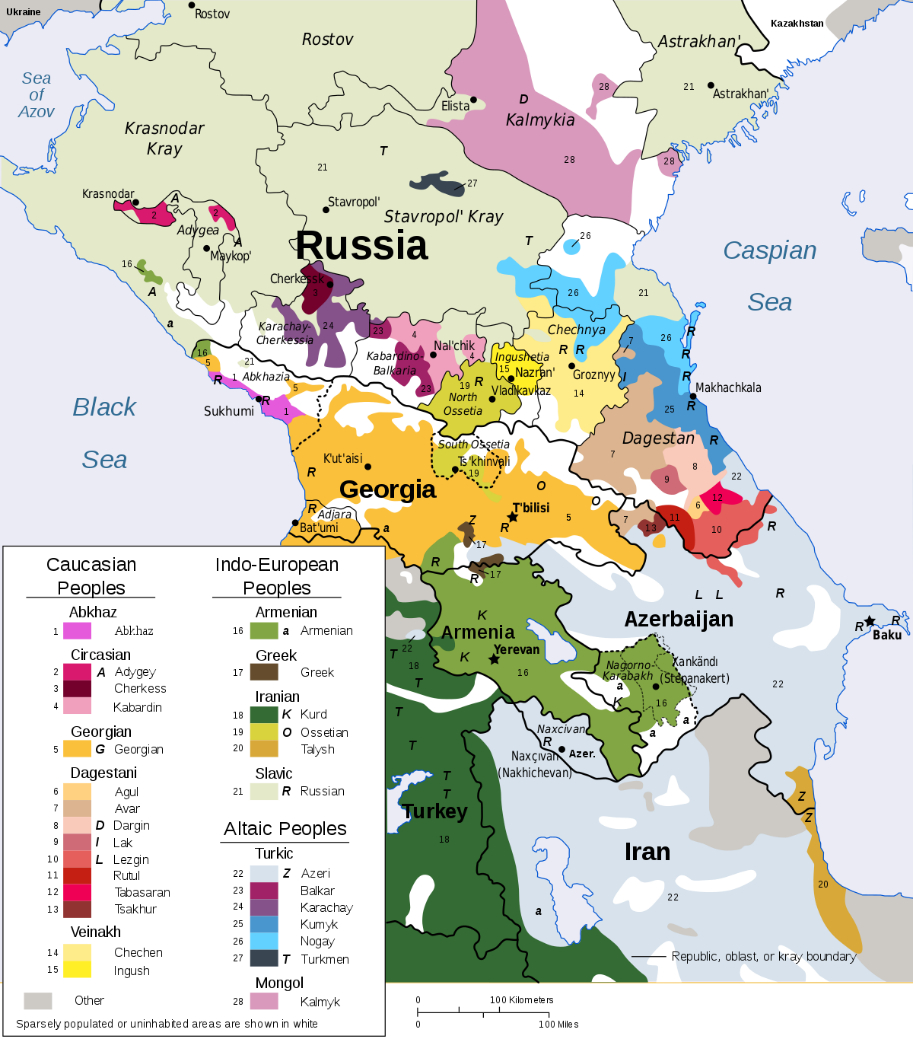 Geopolitické zaujímavosti
Stredná Ázia – autokratické režimy a ich predstavitelia
Bajkonur – Ruský kozmodróm na území Kazachstanu
Nachičevan – typická exkláva
Hospodárstvo
vo všeobecnosti relatívne zaostalé ekonomiky, problematická postsocialistická transformácia
autokratické režimy a následná politická izolácia viedla vo viacerých krajinách k extrémnej nezamestnanosti (Turkménsko 70 %)
viaceré krajiny však dnes profitujú z ťažby ropy a zemného plynu v Kaspickom mori (Azerbajdžan, Kazachstan, Turkménsko)
hospodárstvo týchto krajín je však závislé na vývoze týchto surovín
významná ťažba kovov v pohoriach (najmä Kaukaz)
významné poľnohospodárstvo, tak rastlinná (bavlník, kukurica, Aralské jazero), na Kaukaze vinohradníctvo, ako aj živočíšna produkcia
najmä kaukazské krajiny majú veľký potenciál cestovného ruchu, ktorý sa značne rozvíja
Hospodárstvo
najväčšia ekonomika – Kazachstan

najvyšší HDP v PPP per capita: Kazachstan 
+ Turkménsko a Azerbajdžan

tesne pod ázijským priemerom: Arménsko, Gruzínsko, s väčším odstupom Uzbekistan

najnižší HDP v PPP per capita: Tadžikistan, Kirgizsko (na úrovni niektorých subsaharských štátov)